Class- Eight
Sub- English
Date-16 – 05 -2020
WELCOME
TO
ONLINE  SCHOOL- SAKHIPUR
Aminul Islam
Asst. Teacher
Hateya  H. H. U. High School
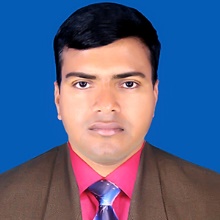 Class- Eight
Sub- English
Date-16 – 05 -2020
Narration / Speech    বর্ণন / বিবৃতি / উক্তি
Narration শব্দটি এসেছে Narrate থেকে যার অর্থ বর্ণনা বা বিবৃত করা ।

সুতরাং, বক্তা যা কিছু বলে, বর্ণনা বা বিবৃত করে তাই Narration.
যেমন, 
Father said to me, “What are you doing now?”
Class- Eight
Sub- English
Date-16 – 05 -2020
1.Direct Narration ( প্রত্যক্ষ উক্তি ) 

বক্তার উক্তি যখন অবিকল তার ভাষায় ব্যক্ত করা হয় তখন তাকে Direct Narration (প্রত্যক্ষ উক্তি ) 
 বলে ।

যেমন, Father said to me, “What are you doing now?”
2.Indirect Narration( পরোক্ষ উক্তি ) 

বক্তার উক্তি যখন বর্ণনাকারীর ভাষায় পরিবর্তন করে ব্যক্ত করা হয় তখন তাকে Indirect Narration (পরোক্ষ উক্তি )  বলে ।

যেমন, Father asked me what I was doing then.
Class- Eight
Sub- English
Date-16 – 05 -2020
Narration- পরিবর্তন করার নিয়ম
1.Direct Narration ▬► Father said to me, “What are you doing now?”

2.Indirect Narration ▬► Father asked me what I was doing then.
Inverted Comma
Father said to me,  “ What are you doing now? ”
Reporting verb
Reported Speech
RV এর Obj
RV এর Sub
Class- Eight
Sub- English
Date-16 – 05 -2020
Narration- পরিবর্তন করতে নিম্নের ৬ টি বিষয় লক্ষ্য রেখে কাজ করতে হবে।
1.Direct ► Father said to me, “What are you doing now ?”



2.Indirect► Father asked me what I was doing then.
3
6
4
5
1
2
Reported Speech- অনুসারে . . . . . . .   

	1.Reporting Verb এর ব্যবহার ।  
	2.Linker এর ব্যবহার। 
	3. Reported Speech এর Person পরিবর্তন ।
	4. Reported Speech এর  Tense পরিবর্তন ।
	5. নৈকট্য বাচক শব্দকে দূরত্ব বাচক শব্দে পরিবর্তন ।
	6. সকল প্রকার Sentence, Assertive এ রূপান্তর।
Class- Eight
Sub- English
Date-16 – 05 -2020
বিষয়গুলো পরিবর্তনের নিয়ম
1.Reporting Verb এবং 2.Linker এর ব্যবহার।
Class- Eight
Sub- English
Date-16 – 05 -2020
বিষয়গুলো পরিবর্তনের নিয়ম
3. Reported Speech এর Person পরিবর্তন ।
Class- Eight
Sub- English
Date-16 – 05 -2020
4. Reported Speech এর  Tense পরিবর্তন ।
►▌ Reporting verb- টি Present / Future tense থাকলে ▬►
                                Reported Speech এর Tense পরিবর্তন হবে না ।
Class- Eight
Sub- English
Date-16 – 05 -2020
5. নৈকট্য বাচক শব্দকে দূরত্ব বাচক শব্দে পরিবর্তন ।
Class- Eight
Sub- English
Date-16 – 05 -2020
Look at the following examples
a. Rafi said to Ridi, “ I wrote you a letter yesterday.”

b. Father said me, “ Have you done the home task?”

c. Teacher said us, “ Open your book.”

d. Mother said to me, “ May Allah bless you.”

e. The man said, “ What a fool I am !”
►Rafi told Ridi that he (Ra) had written him (Ri) a letter the day before.
►Father asked me if I had done the home task
►Teacher ordered us to open our book.
►Mother prayed that Allah might bless me.
►The man exclaimed with sorrow that he was a great fool.
THANKS
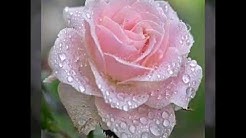